Достигнутые результаты и перспективы реализации программы развития образовательного технопарка«АГРОториУМ»
Габайдуллин Ильяс Гизатуллович,
методист ММС Управления образования 
администрации 
Красноармейского муниципального района
Образовательный технопарк«АГРОториУМ»
Цель – создание условий для подготовки квалифицированных, грамотных кадров среднего звена для сельскохозяйственного сектора экономики.
Проведение круглых столов, совещаний
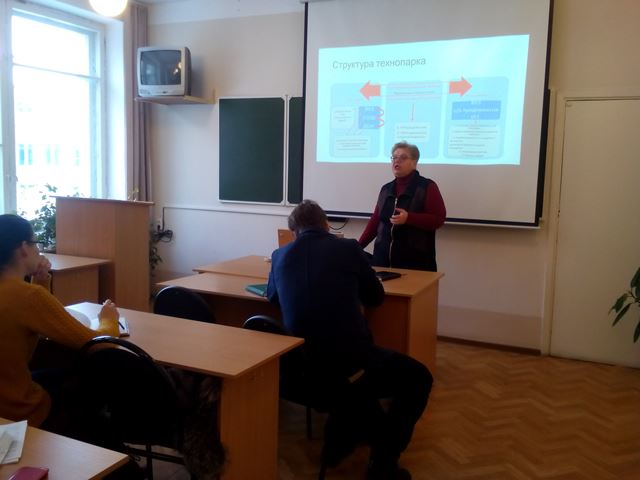 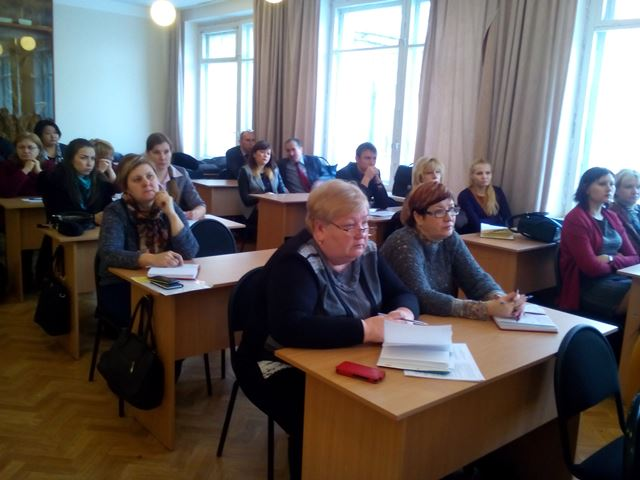 Утверждена программа развития
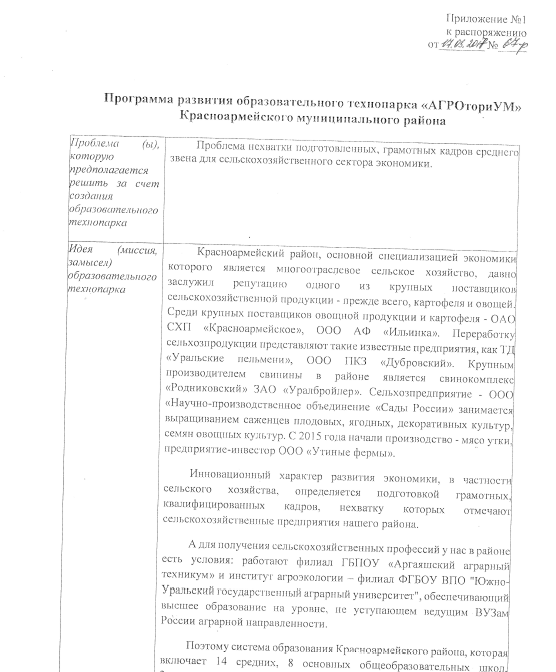 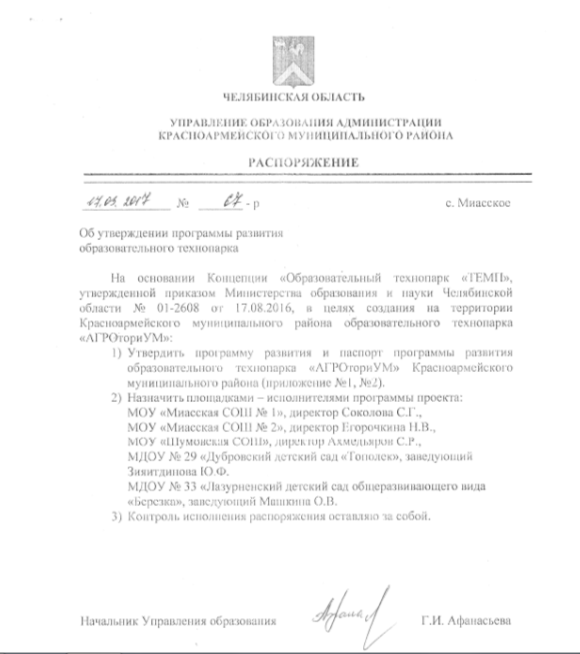 Площадки - исполнители
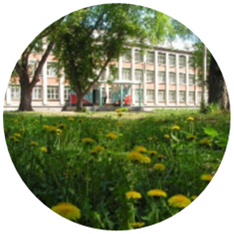 МОУ «Миасская СОШ №1»
МДОУ №33 "Лазурненский детский сад общеразвивающего вида "Березка"
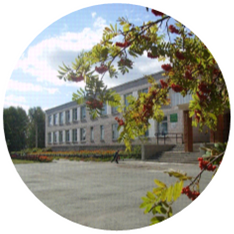 МОУ «Миасская СОШ №2»
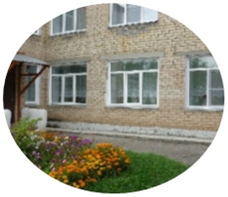 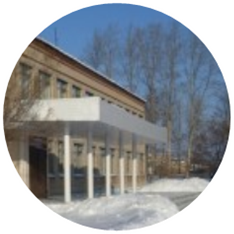 МОУ «Шумовская СОШ»
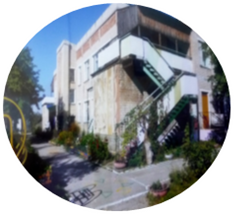 МДОУ №29 "Дубровский детский сад "Тополек"
Сетевое взаимодействие
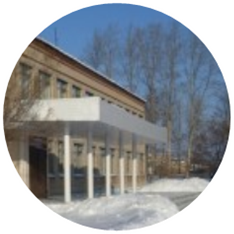 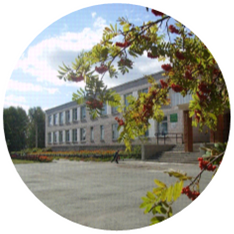 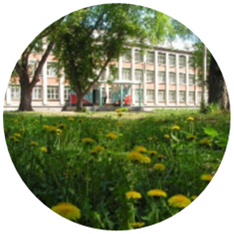 АФ «Ильинка»
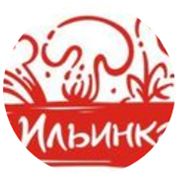 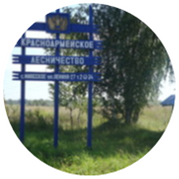 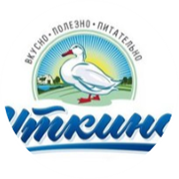 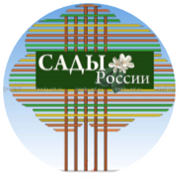 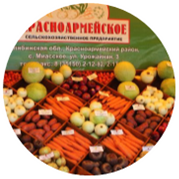 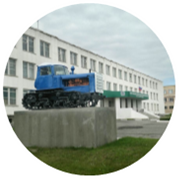 ЧОБУ «Красноармейское
Лесничество»
Институт Агроэкологии
СХП «Красноармейское»
ООО «Утиные фермы»
НПО «Сады России»
Признаки сформированности образовательного технопарка
Наличие программы развития образовательного технопарка 
Наличие субъектов образовательного технопарка
Потенциальная способность образовательного технопарка к развитию и саморазвитию 
Привлечение денежных средств
Индикативные показатели программы за 2017 г:
16
АГРОториУМ
646
1096
124
8
10
4
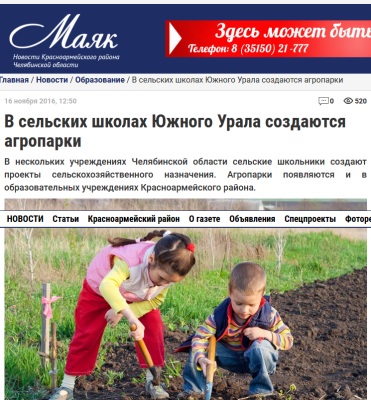 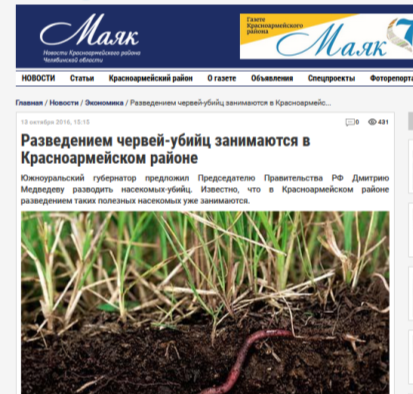 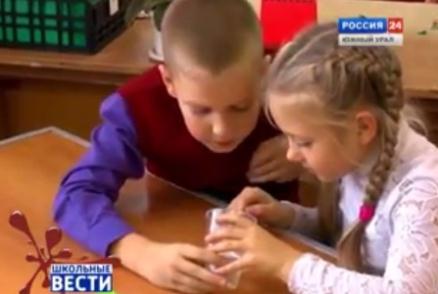 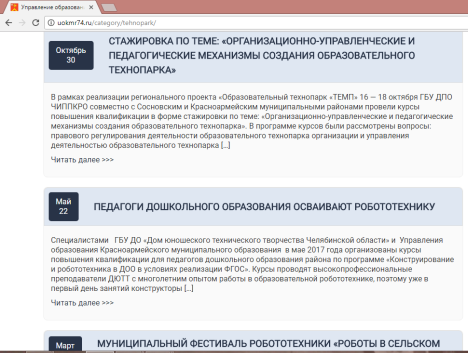 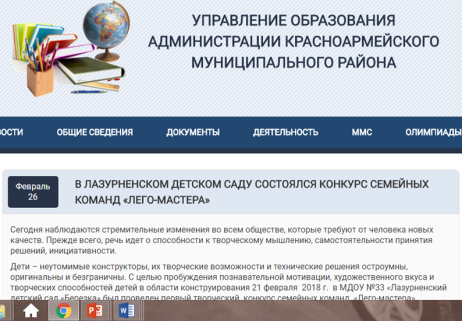 Стажировка
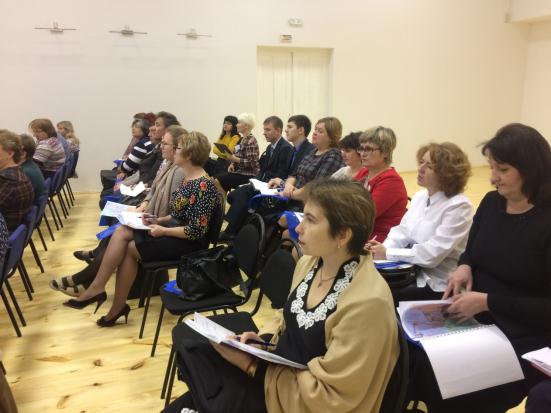 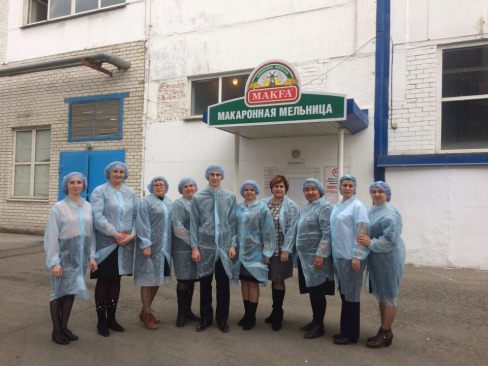 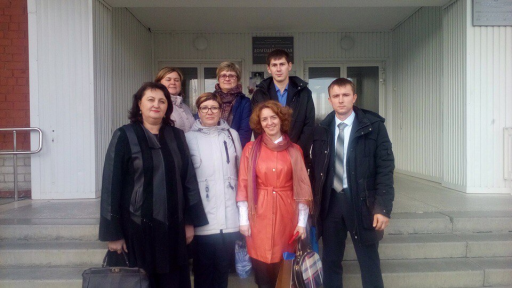 Планы на 2018 год
Увеличение: 
Числа площадок – исполнителей программы
Числа социальных партнеров

Увеличение:
количества образовательных программ
числа детей, занятых внеурочной деятельностью 
количества мероприятий в рамках технопарка
числа учащихся, выбравших на ГИА предметы естественно-научного профиля
Достигнутые результаты и перспективы реализации программы развития образовательного технопарка«АГРОториУМ»
Габайдуллин Ильяс Гизатуллович,
методист ММС Управления образования 
администрации 
Красноармейского муниципального района